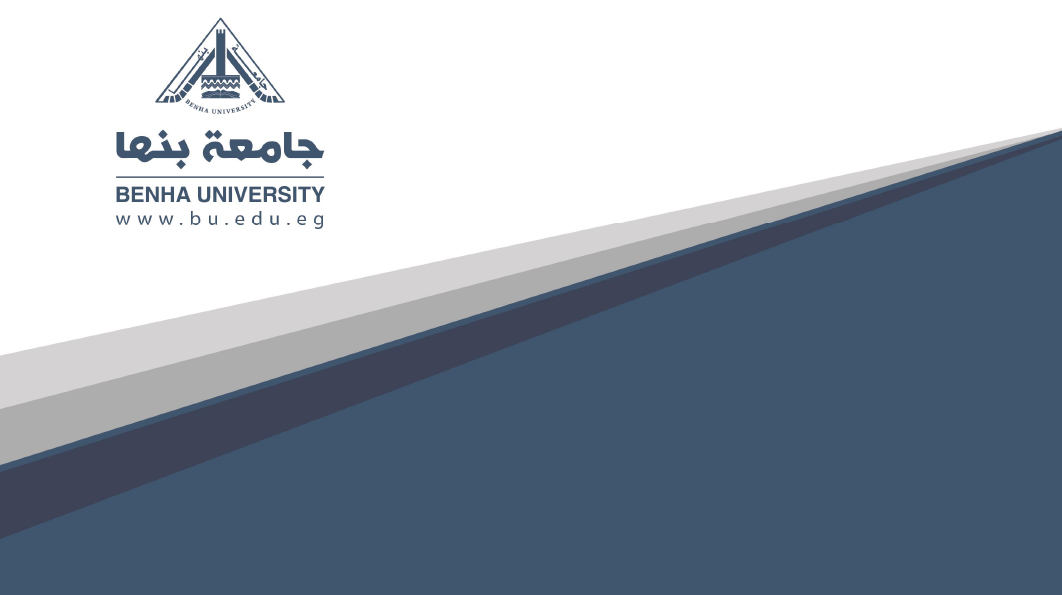 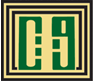 كلية الفنون التطبيقية
علم النفس وسيكولوجية التصميم
الفرقة : إعدادي 
 
المحاضرة السابعة
د. مجدولين السيد حسانين
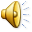 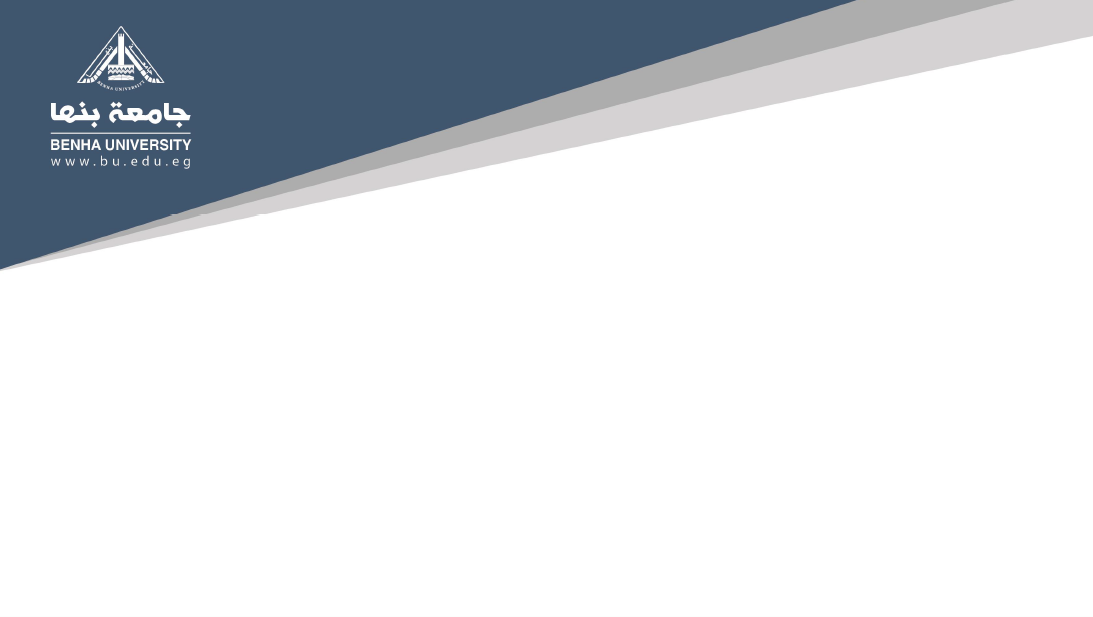 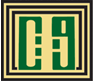 كلية الفنون التطبيقية
شفرة أوكام 
Occam’s Razor
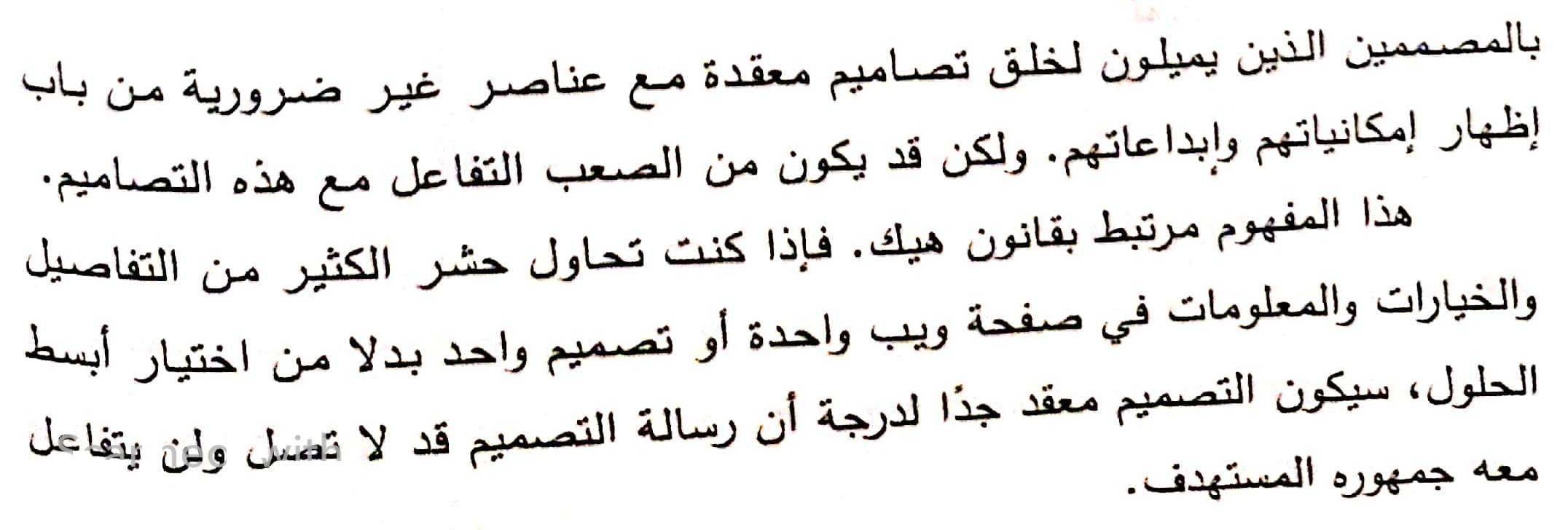 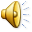 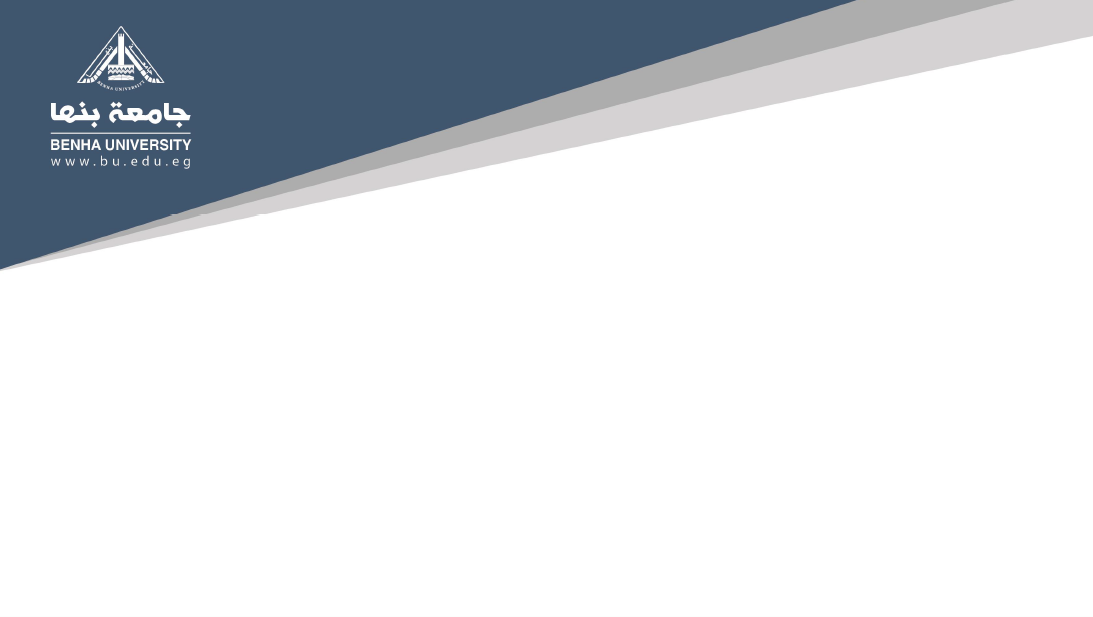 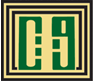 كلية الفنون التطبيقية
قانون القرب Proximity
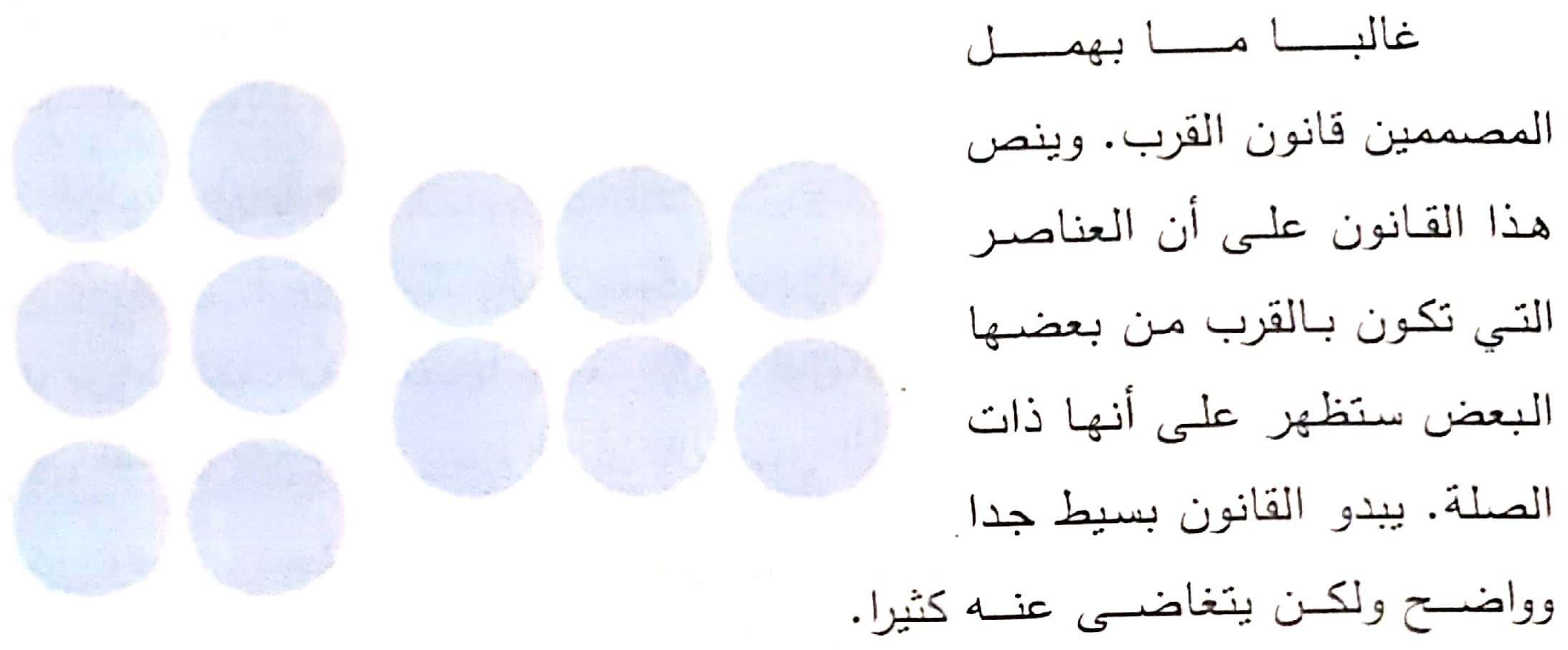 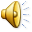 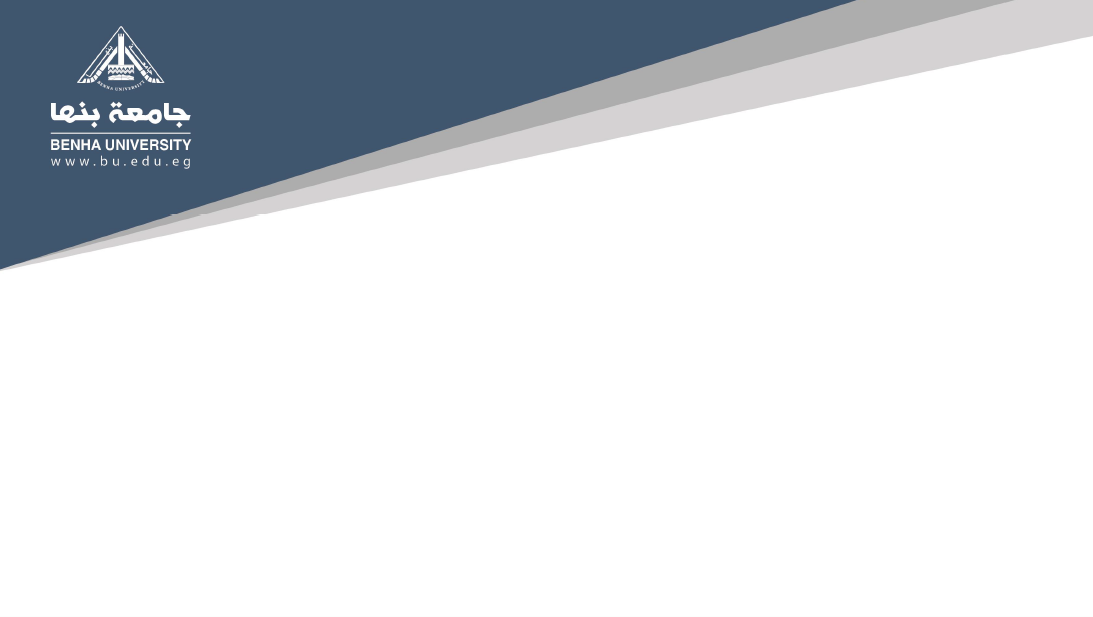 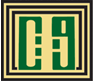 كلية الفنون التطبيقية
قانون القرب Proximity
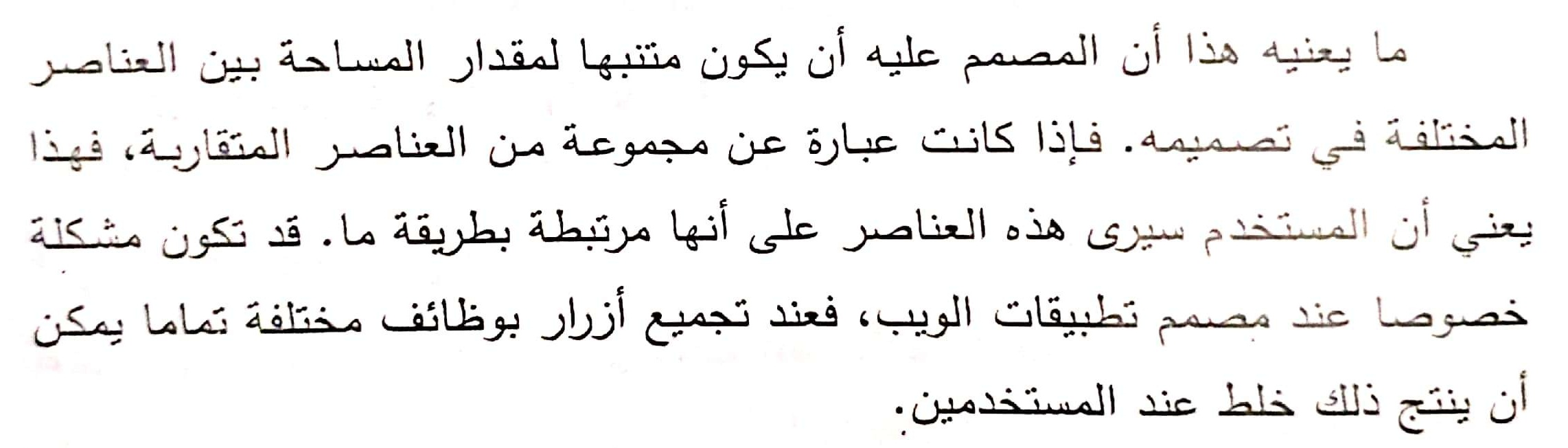 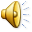 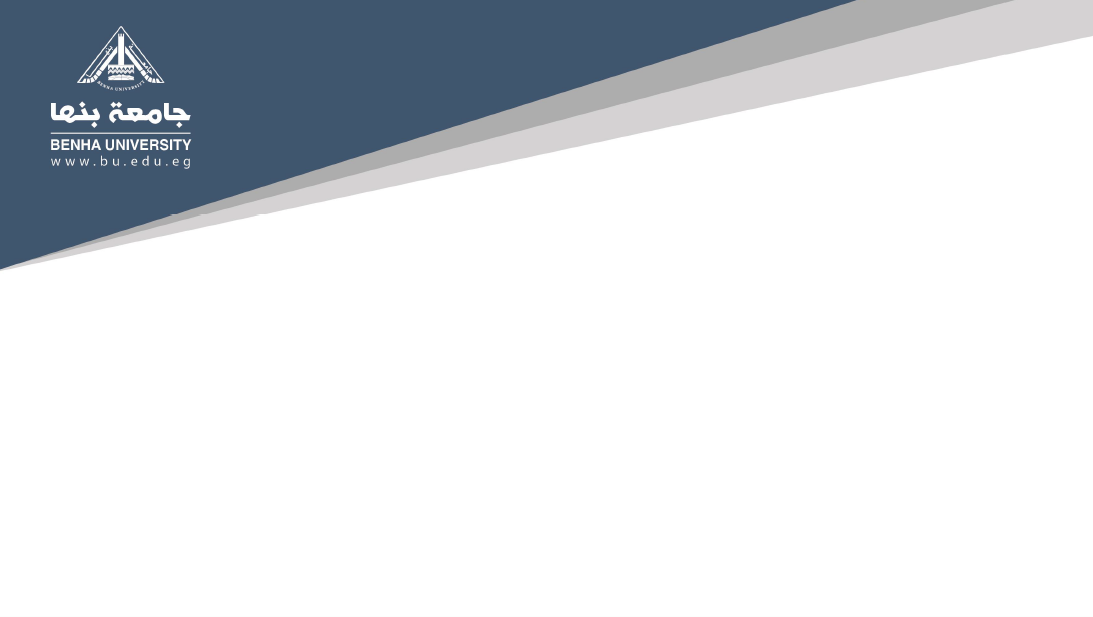 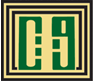 كلية الفنون التطبيقية
قانون القرب Proximity
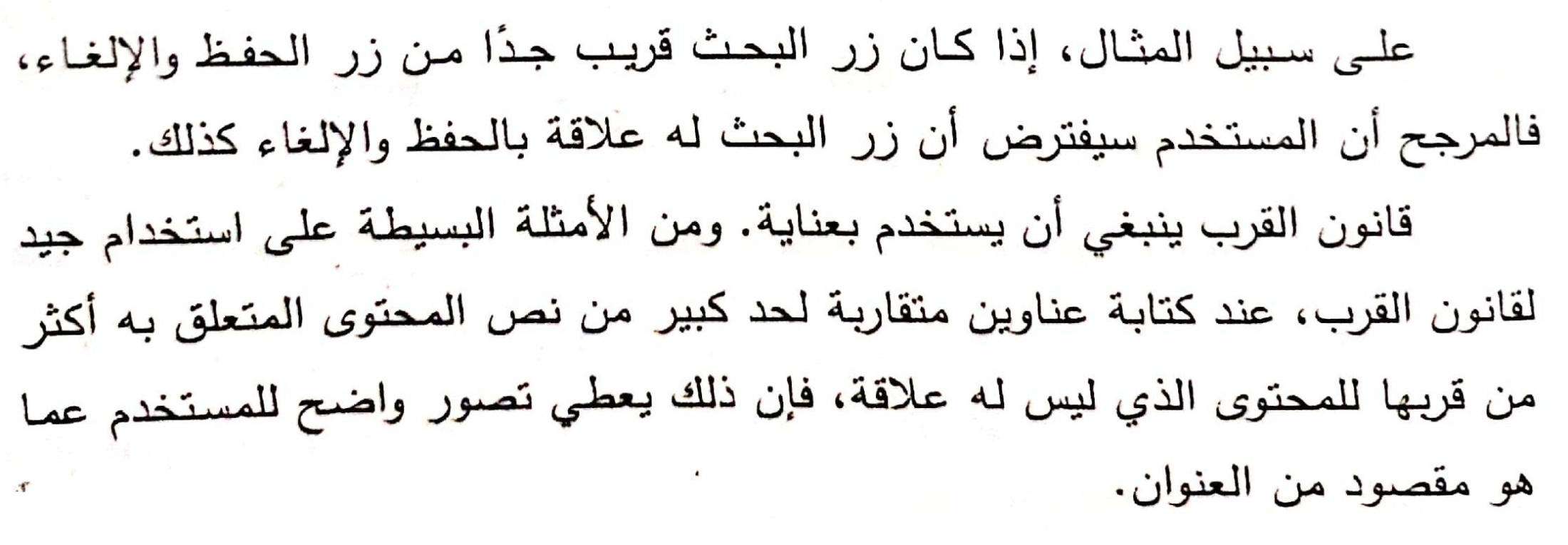 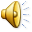 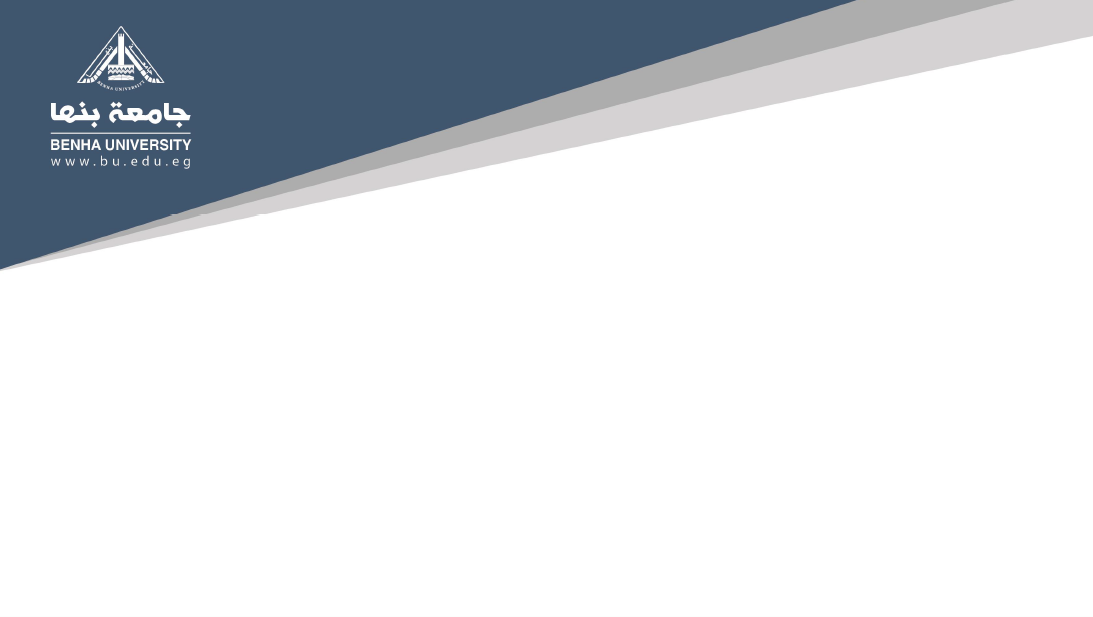 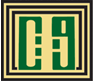 كلية الفنون التطبيقية
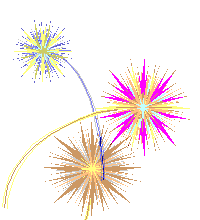 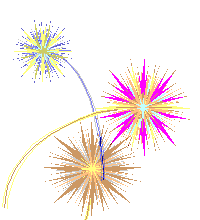 تمنياتي 

لكم 

بالتوفيق
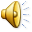